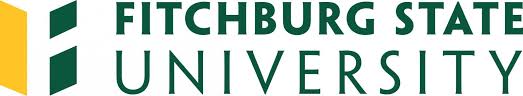 Financial Statements for the year ended June 30, 2020
Engagement Team
Karen Smith, Audit Partner

Mark Snyder, Audit Senior Manager

Michelle Scott, Audit Senior Associate
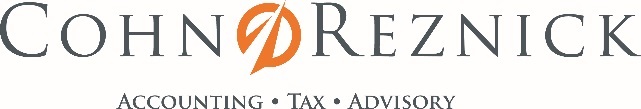 Audit results(Attachment A)
Financial statements are being issued with a “clean” – unmodified opinion.
The Uniform Guidance report will be released at a later date once audit guidance has been released relating to the new CARES Act funding.
Report on internal controls over financial reporting and compliance and other matters – there were no findings required to be reported under Government Auditing Standards.  No findings.
Management’s Discussion and Analysis prepared by Yvonnie Malcolm addresses significant events and changes between fiscal years.
AU-C Section 260 – Communications with those charged with governance (Attachment B)
We’d like to thank Jay Bry, Yvonnie Malcolm and the financial services staff, and Denise Brindle and the financial aid staff at Fitchburg State University  for their hard work in helping us to complete the audits.
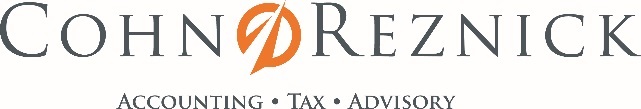 Financial Statements Overview(Attachment A)
Statements of Net Position
Statements of Revenues, Expenses and Changes in Net Position  
Statements of Cash Flows
Notes to the Financial Statements
Required Supplementary Information – Pension and OPEB schedules and related footnotes
Supplementary Information – Residence Hall Information
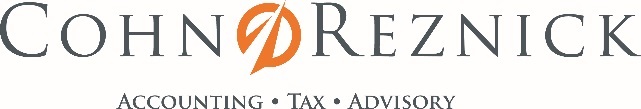 Statements of Net Position (Pages 21 through 23 of the University’s financial statements, Attachment A)
Total assets decreased by $5.0 million. The decrease is primarily due to a decrease in cash and cash equivalents.
Deferred outflows of resources decreased by $640 thousand primarily due to a decrease of $390 thousand associated with the net pension liability resulting as disclosed in as disclosed in footnote 21 (pp. 78 to 82).
Total liabilities decreased by $6.0 million primarily due to decreases in interagency payables of $4.0 million, accounts payable – construction of $1.1 million, and net OPEB liability of $3.3 million, offset by an increase in revenues received in advance of $2.8 million.
Deferred inflows of resources increased by $3.9 million primarily due to an increase of $3.8 million associated with the net OPEB liability resulting from changes in the various components comprising this number as disclosed in as disclosed in footnote 22 (pp. 82 to 87).
Net Position decreased by $3.5 million to $121.8 million. This is more fully explained in the Statements of Revenues, Expenses and Changes in Net Position (pp. 24 & 25 of the University’s financial statements, Attachment A).
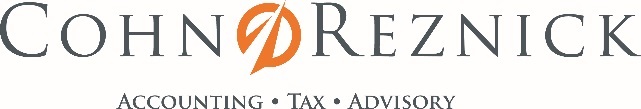 Statements of Revenues, Expensesand Changes in Net Position (Pages 24 and 25 of the University’s financial statements, Attachment A)
Operating revenues of $70.8 million for FY 2020, which is consistent with FY 2019.
Operating expenses of $118.8 million for FY 2020, an increase of $3.0 million from FY 2019, is primarily due to increased costs for student services and institutional support.
Non-operating revenues (expenses) of $43.0 million for FY 2020, which is consistent with FY 2019.
Capital grants and state capital appropriations totaled $1.6 million for FY 2020, a decrease of $2.2 million from FY 2019.
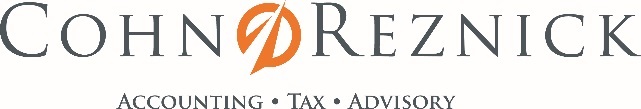 Statements of Cash Flows (Pages 26 through 28 of the University’s financial statements, Attachment A)
Cash and cash equivalents decreased by $4.2 million to $35.4 million, primarily due to decreases from residential life and dining hall, decreases in state capital appropriations and increases in payments to employees and payments for scholarships during FY 2020.
Net cash used in operating activities increased by $4.8 million, primarily due to increases in payments to employees and payments for scholarships and decreases in receipts from residential life and dining hall offset by increases in research grants and contracts received and decreases in payments to suppliers, residential life receipts, and dining hall receipts.
Net cash provided by noncapital financing activities remained consistent with FY 2019.
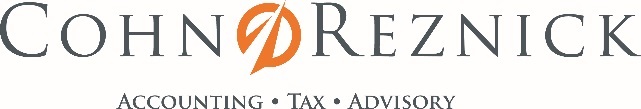 Statements of Cash Flows (Pages 26 through 28 of the University’s financial statements, Attachment A)
Net cash used in capital and related financing activities of $13 million was a decrease of $2.6 million from FY 2019. The decrease is primarily due to a decrease in state capital appropriations and interagency payable proceeds received offset by an increase in capital grants received. 
Net cash used in investing activities of $377 thousand was a decrease of $650 thousand from FY 2019. The decrease primarily results from a decrease in investment earnings.
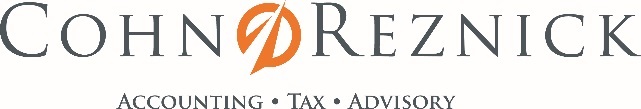 Footnotes and Disclosures(Starting on page 29 of the University’s financial statements, Attachment A)
Footnote 2 (Starting on page 38 of the University’s financial statements, Attachment A) – Information on where funds are invested and what types of investments are held, investment and credit risks associated with investments, fair value measurement information, and detail on Foundation’s endowment fund activity. 
Footnote 12 (Starting on page 60 of the University’s financial statements, Attachment A) – explains all of the debt of the University.
Footnotes 14 & 15 (Starting on page 68 of the University’s financial statements, Attachment A) - explains all of the debt of the Foundation and Supporting Organization.
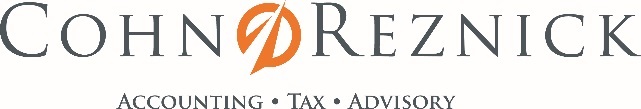 Footnotes and Disclosures(Starting on page 29 of the University’s financial statements, Attachment A)
Footnote 21 (Starting on page 78 of the University’s financial statements, Attachment A) – Information on the University’s participation in the Commonwealth’s retirement plan.
Footnote 22 (Starting on page 82 of the University’s financial statements, Attachment A) – Information on the University’s participation in the Commonwealth’s OPEB plan.
Footnote 29 (Starting on page 93 of the University’s financial statements, Attachment A) – Restatement of the FY 2019 net OPEB liability and related deferred inflows, deferred outflows and OPEB expense due to an error by the State’s actuary.
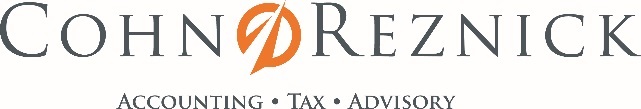 Summation of Financial Statements and Looking Forward
The University’s has a negative net operating revenues ratio indicating an operating deficit. Operating revenues in FY 2020 are not keeping pace with increased expenses.
The University continues to plan for future investment in capital improvement projects which will require continued commitment of financial resources.
Prudent fiscal management shown by the University in the current year as has been shown in past years will continue to be required into the future. The University’s debt burden as of June 30, 2020 is 5.5% which remains below the standard of 8% used by the Commonwealth. 
Impact of COVID-19 – FY 2020 and going forward
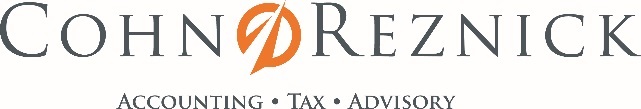 Upcoming GASB Accounting Pronouncements
GASB Statement No. 87 – Leases
Implementation deferred for 18 months until FY 2022
GASB Statement No. 89 – Accounting for Interest Cost Incurred Before the End of a Construction Period
Implementation deferred for one year until FY 2022
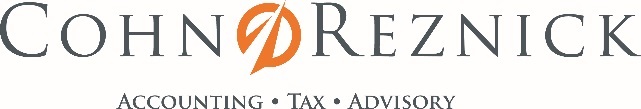 Management Letter
There is no separate management letter being issued related to the audits.
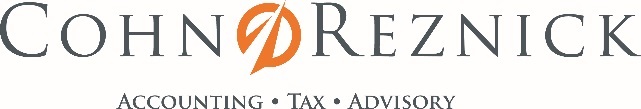 Questions
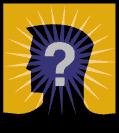 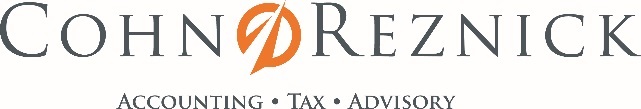